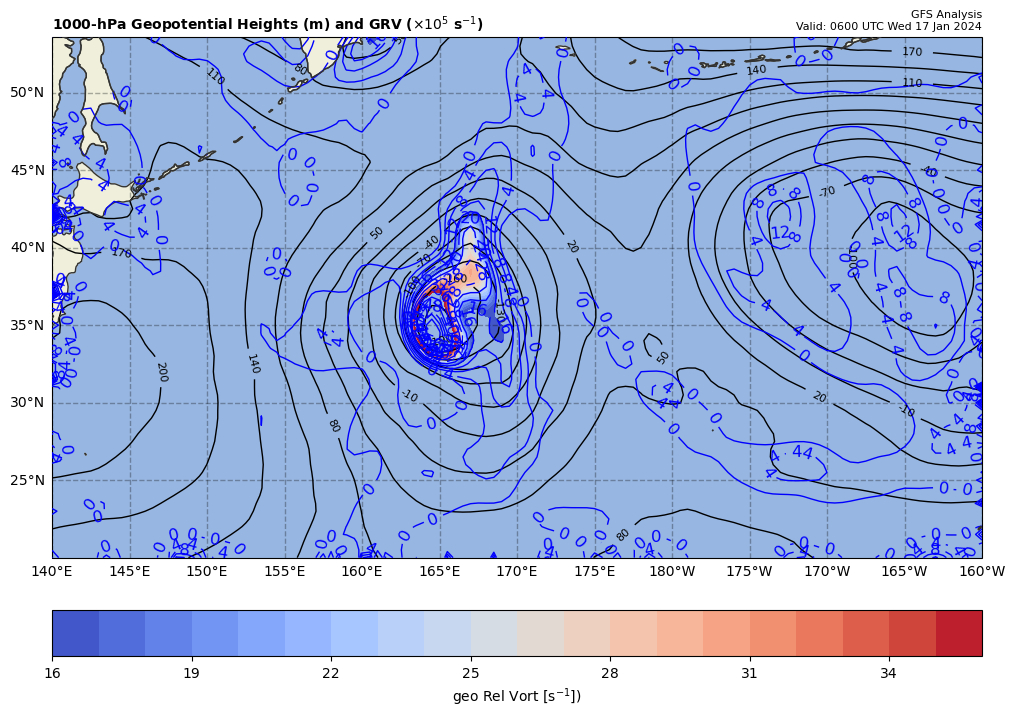 1000 hPa Z/Geo Rel Vort at t0
+
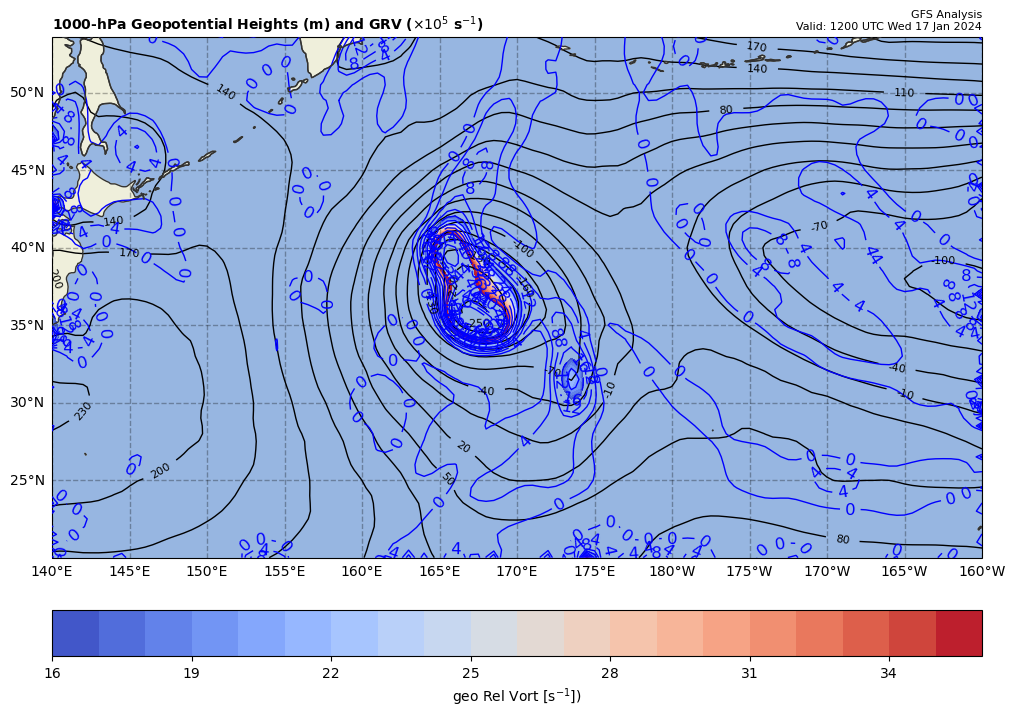 1000 hPa Z/Geo Rel Vort at t1
+
+
06Z GAVA (x 10-9 s-2); positive at 12Z position
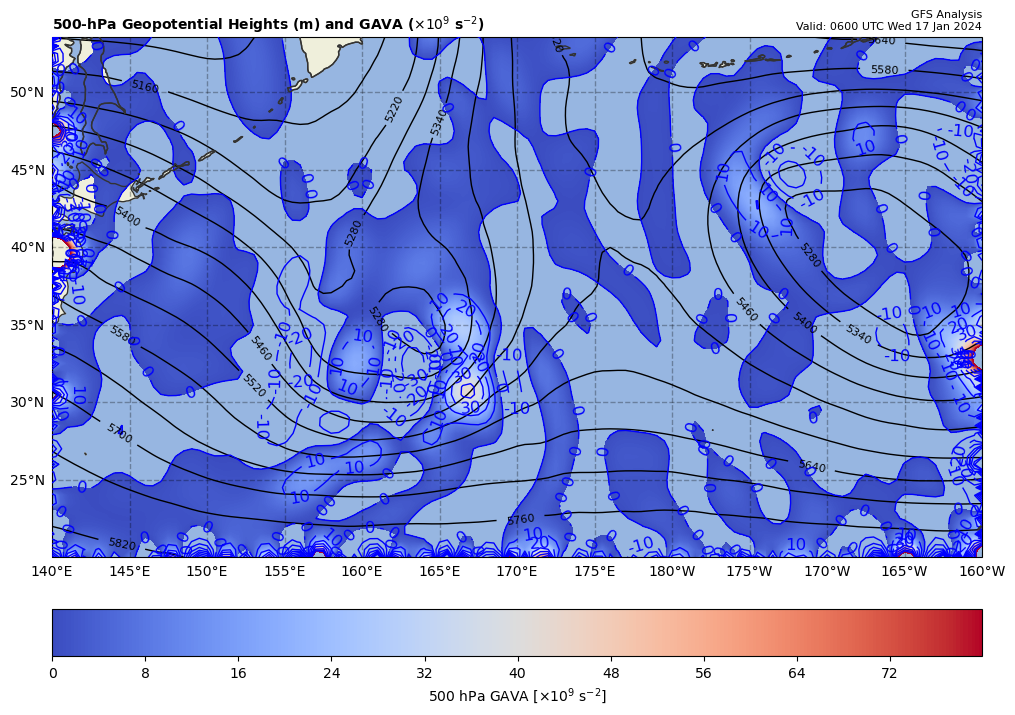 +
+15.94912 x 10-9 s-2
Giving a positive GAVA contribution to cyclogenesis
06Z nearly LTHAD (x 10-13 m-1s-1); positive at 12Z position
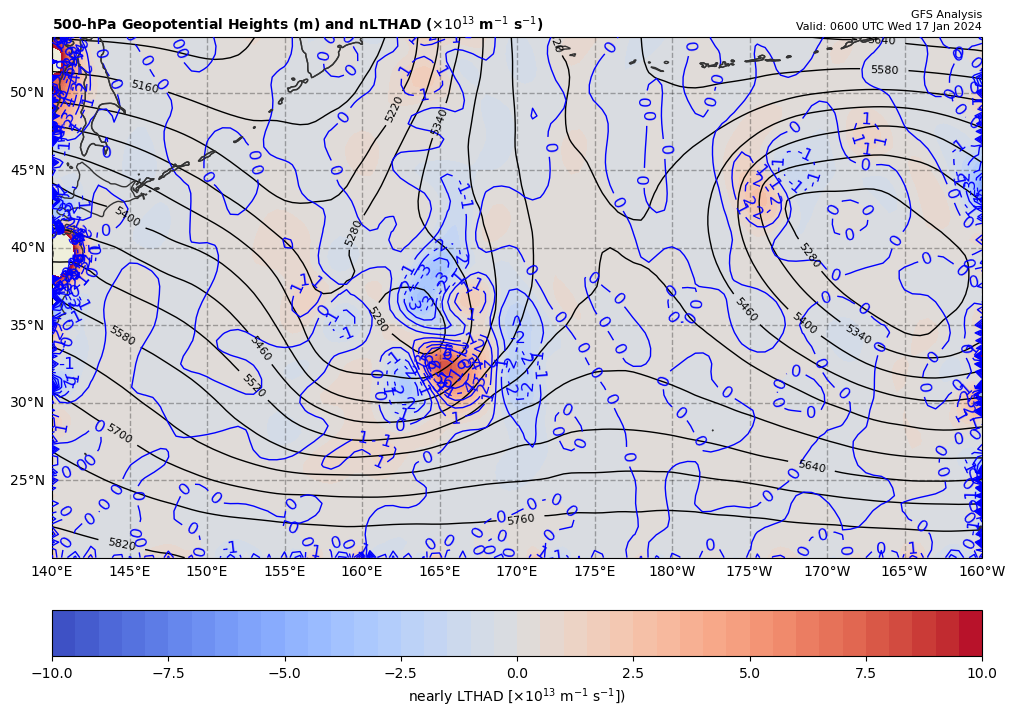 OLD WAY!!
+
-[9.81 m s-2/ (8.445982x10-5 s-1)]*(+0.875204x10-13 m-1s-1) = -10.165480 x 10-9 s-2
So, multiply by –g/f, giving a negative LTHAD contribution to cyclogenesis
06Z nearly LTHAD (x 10-13 m-1s-1); negative at 12Z position
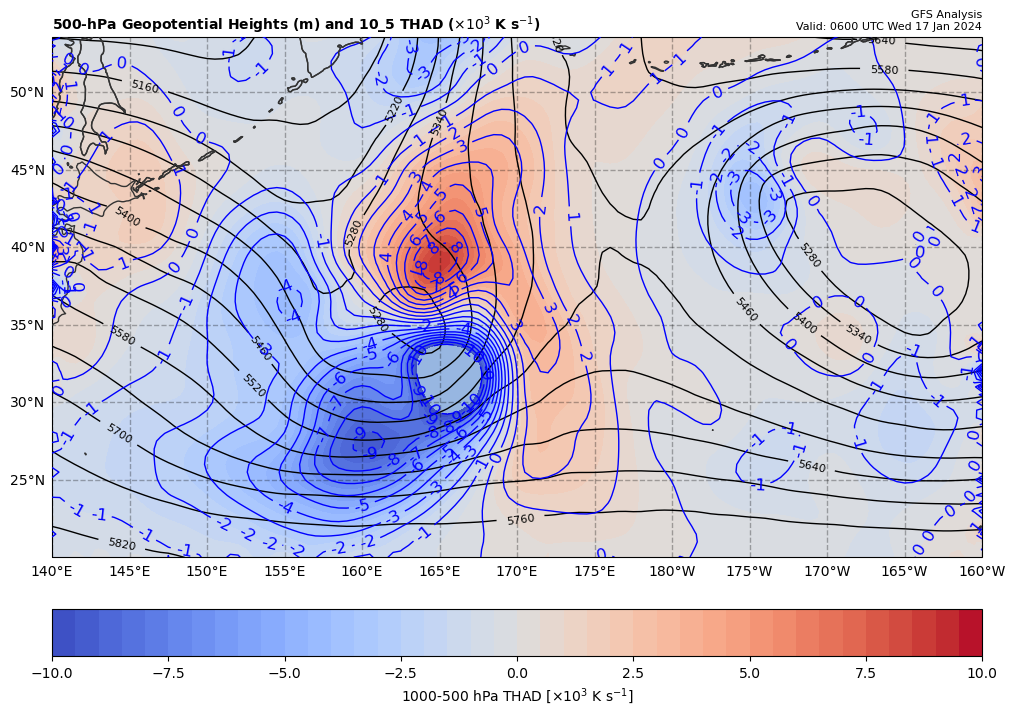 THAD field shown
NEW WAY!!
+
-[9.81 m s-2/ (8.445982x10-5 s-1)]*(+0.875204x10-13 m-1s-1) = -10.165480 x 10-9 s-2
So, multiply by –g/f, giving a positive LTHAD contribution to cyclogenesis
06Z nearly LTHAD (x 10-13 m-1s-1); negative at 12Z position
+1.48
+
THAD field shown
x 10-3 m s-1
NEW WAY!!
0.5o long. = 90.37 km
+
-1.08
-0.64
+1.08
+
+
+
+
+
+
-3.66
+
-[9.81 m s-2/ (8.445982x10-5 s-1)]*(+8.397725x10-14 m-1s-1) = -9.753949 x 10-9 s-2
So, multiply by –g/f, giving a positive LTHAD contribution to cyclogenesis
Coriolis parameter=   8.445982E-005  for Lat=   35.5
  GARP-based LTHAD=  -1.0165480E-008
  finite diff-based LTHAD=  -9.753949E-009
    d2tdx2, d2tdy2, xnnLTHAD=   1.567566E-013  -7.277936E-014 8.3977246E-014
06Z nearly 700 hPa LAD (x 10-13 units);  negative at 12Z position
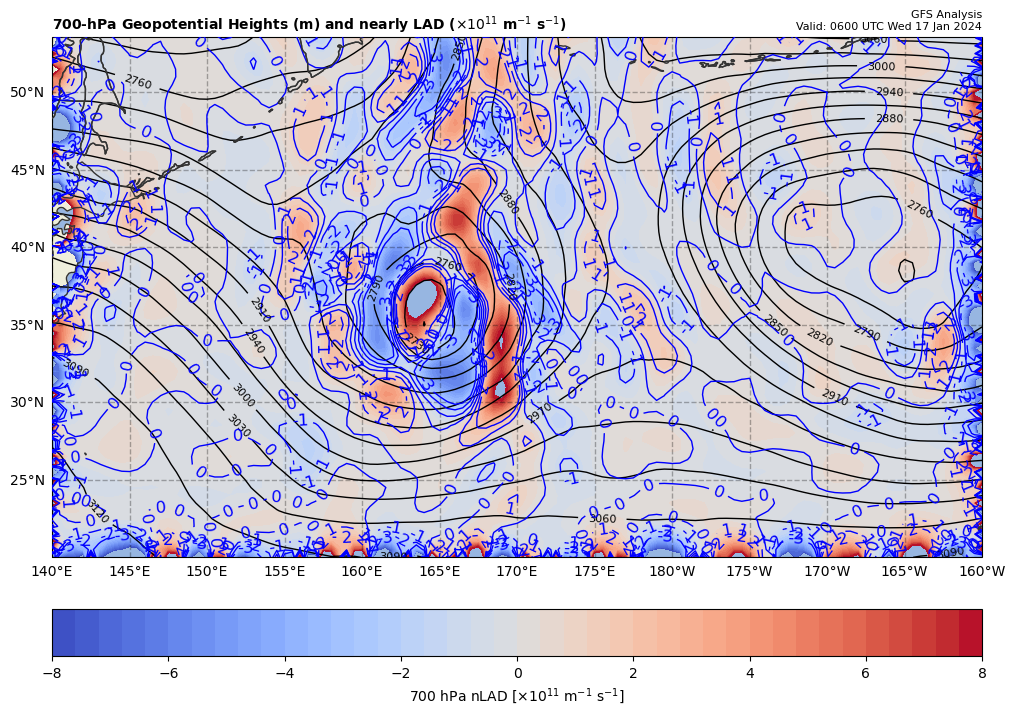 +
+9.753949 x 10-9 s-2 * 85% = +8.290857 x 10-9 s-2
So, multiply by –g/f, giving a positive LAD contribution to cyclogenesis
06Z nearly LDIA; latent heat release at 12Z position
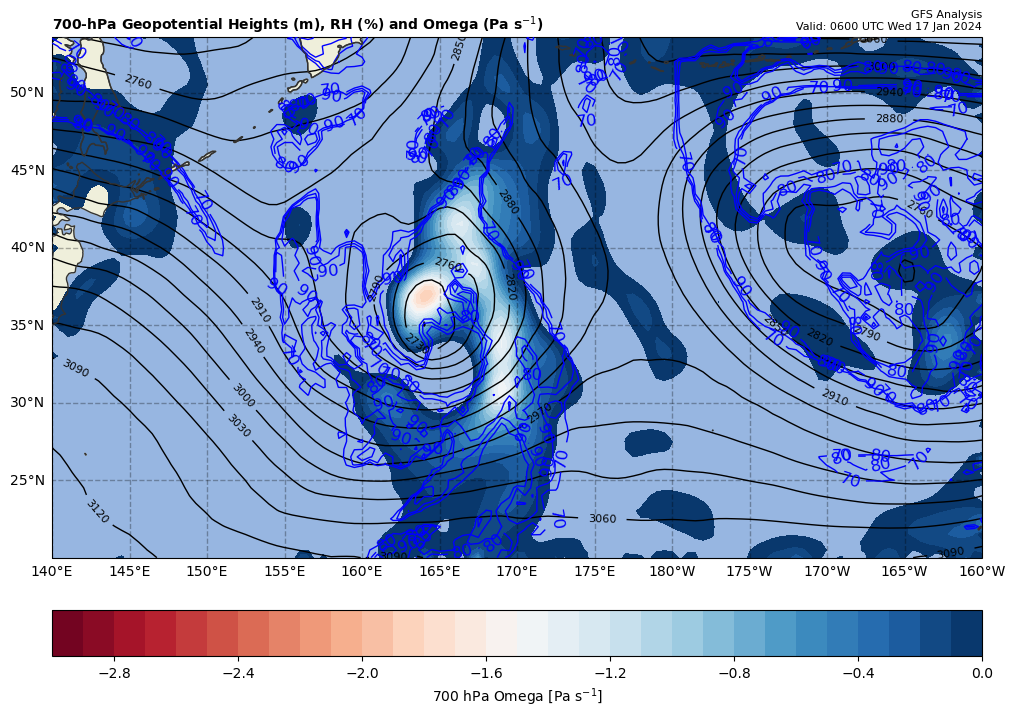 +
8.290857 x 10-9 s-2  * 70% = +5.803600 x 10-9 s-2
ω < 0 mb s-1 & RH > 70%!!!
Calculations
Sum of terms on RHS = GAVA + LTHAD + LAD + LDIA
= +20.28963 x 10-9 s-2 

Finite difference approximation of LHS = ∂GRV/∂t
= [(66.93 – {14.49}]) x 10-5 s-1 ] / [6 h * 60 min/h * 60 s/min]
= +24.27778 x 10-9 s-2 

RHS = +0.8357 x LHS
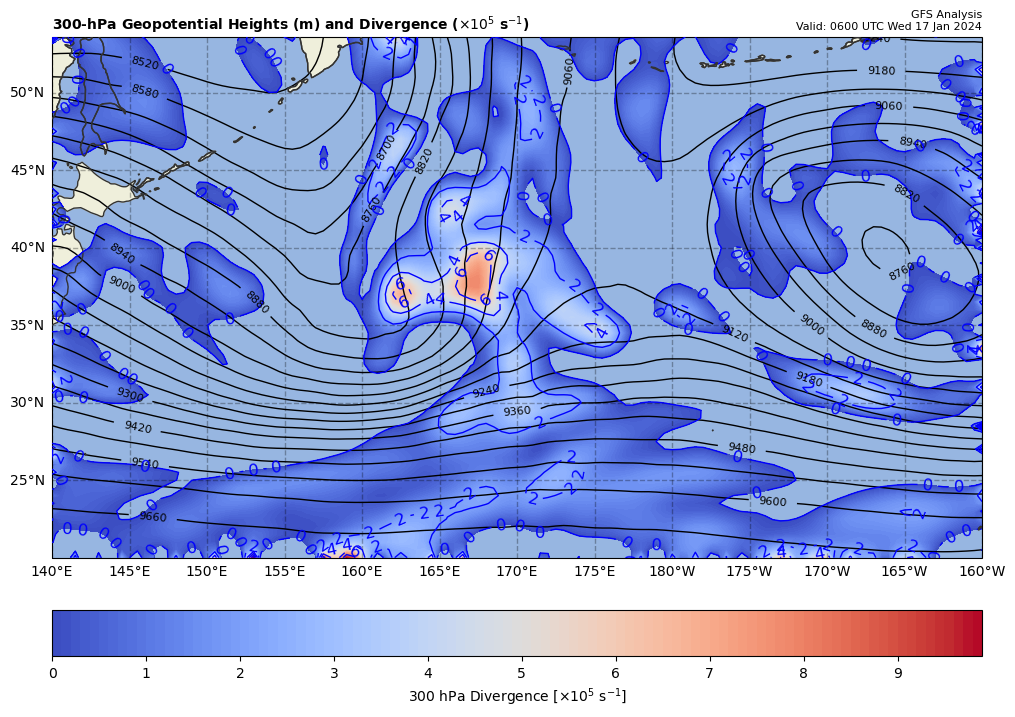 300 hPa Z, Div at t0
+
[+]
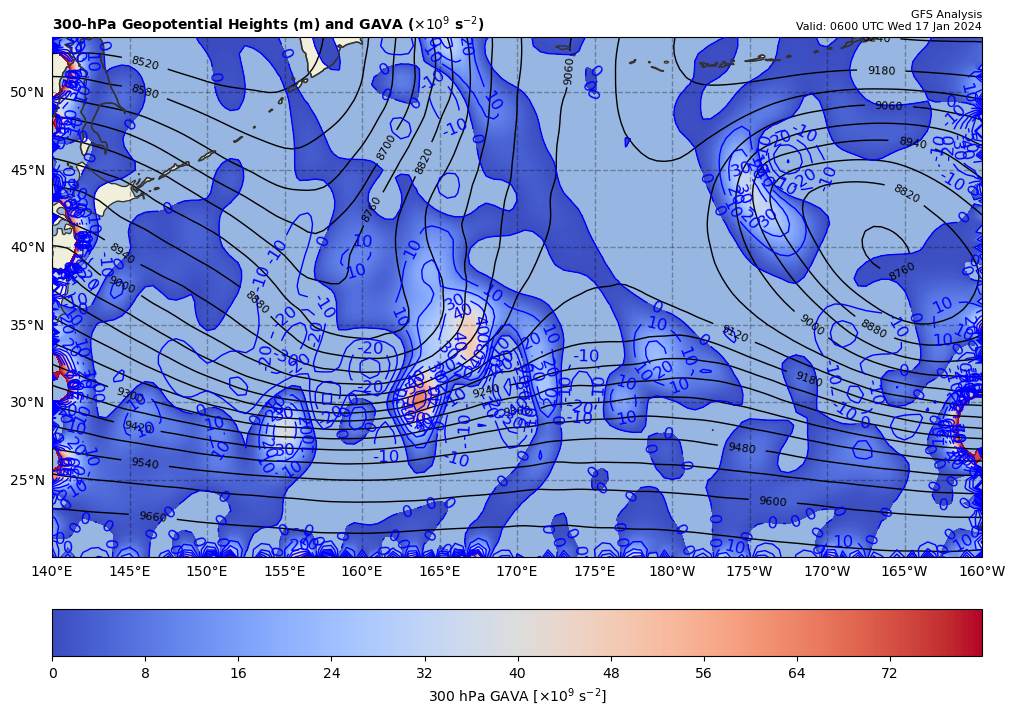 300 hPa Z, GAVA at t0
+
[+]
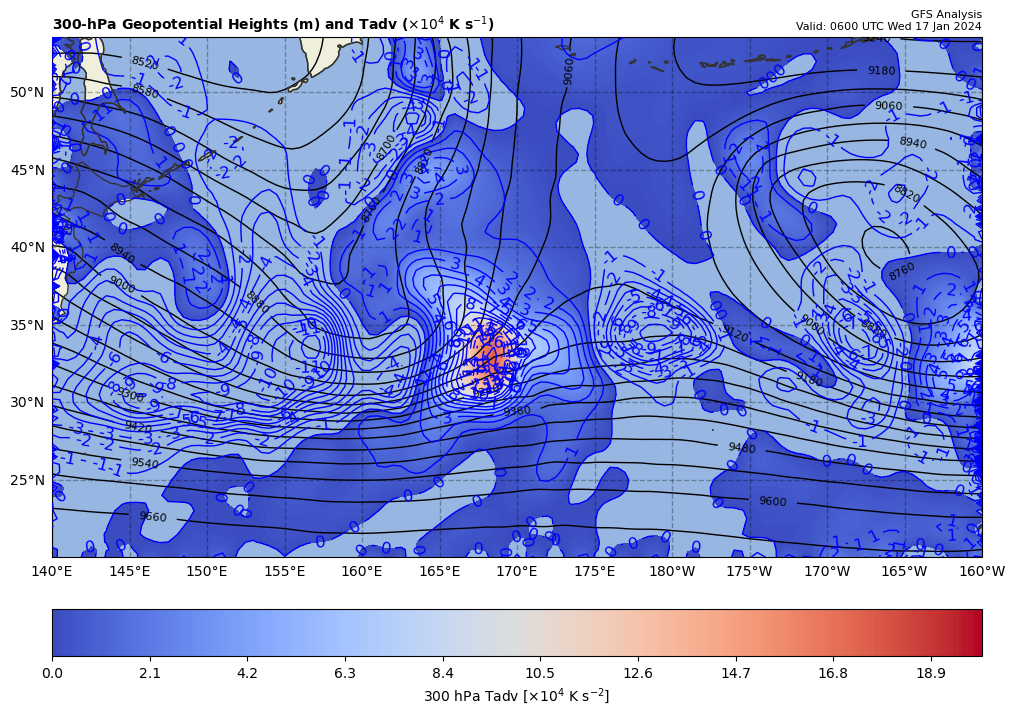 300 hPa Z, Temp Adv at t0
+
[+]